School–Based Management(SBM) Technical Assistance (TA) 

June 25 , 2019 @ Hotel Conchita, CDO
Alvin Toffler
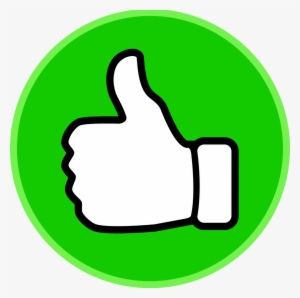 Learn , unlearn , and relearn
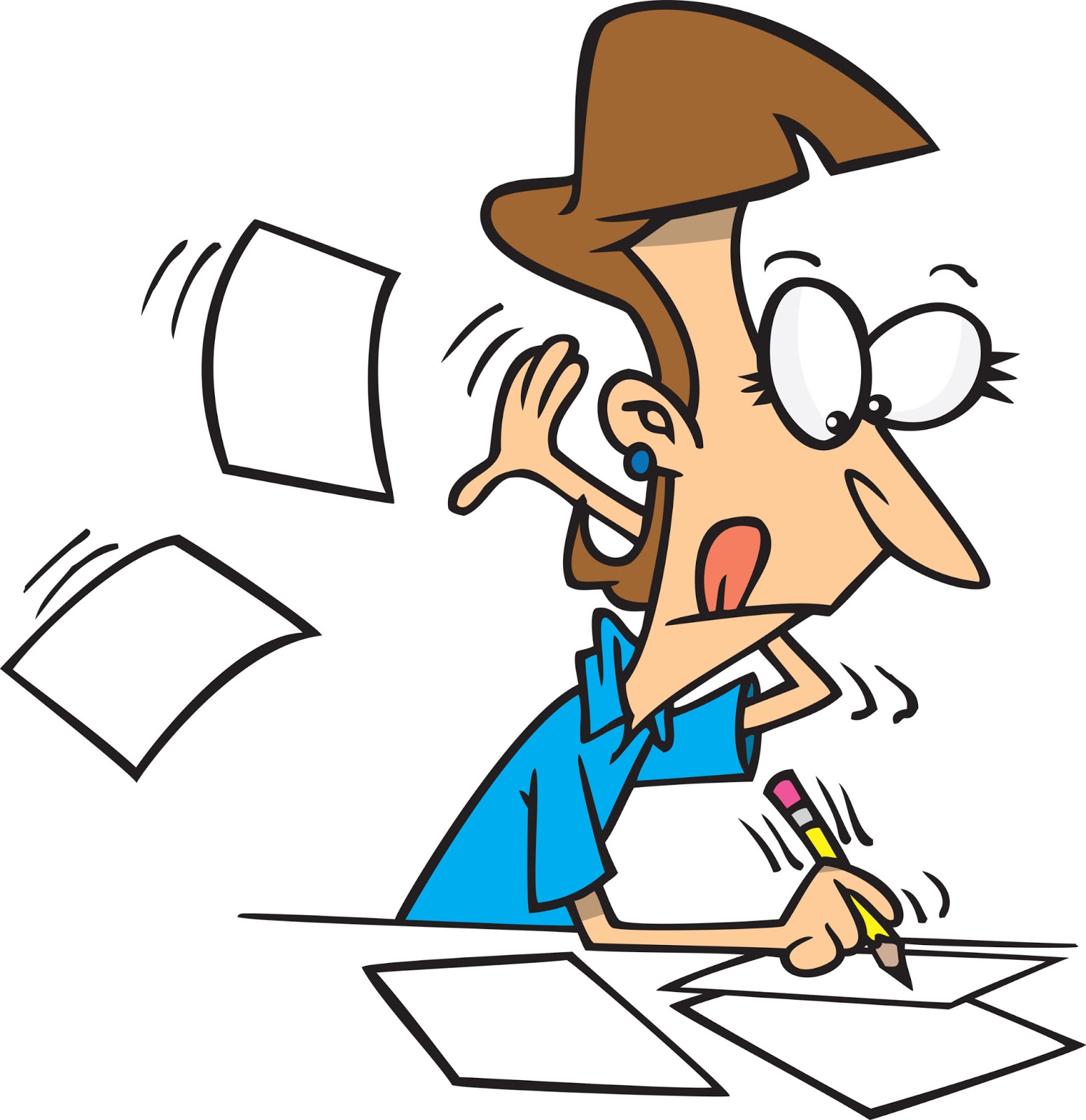 Objective

     To provide technical assistance to areas of Leadership and Governance , Curriculum and Learning ,  Accountability and Continuous Improvement , and Management of Resources in terms of documentation , possible MOVs and the conduct of Document –Analysis, Observation and Discussion (D.O.D)
[Speaker Notes: Expand objectives … like provision of TA, etc]
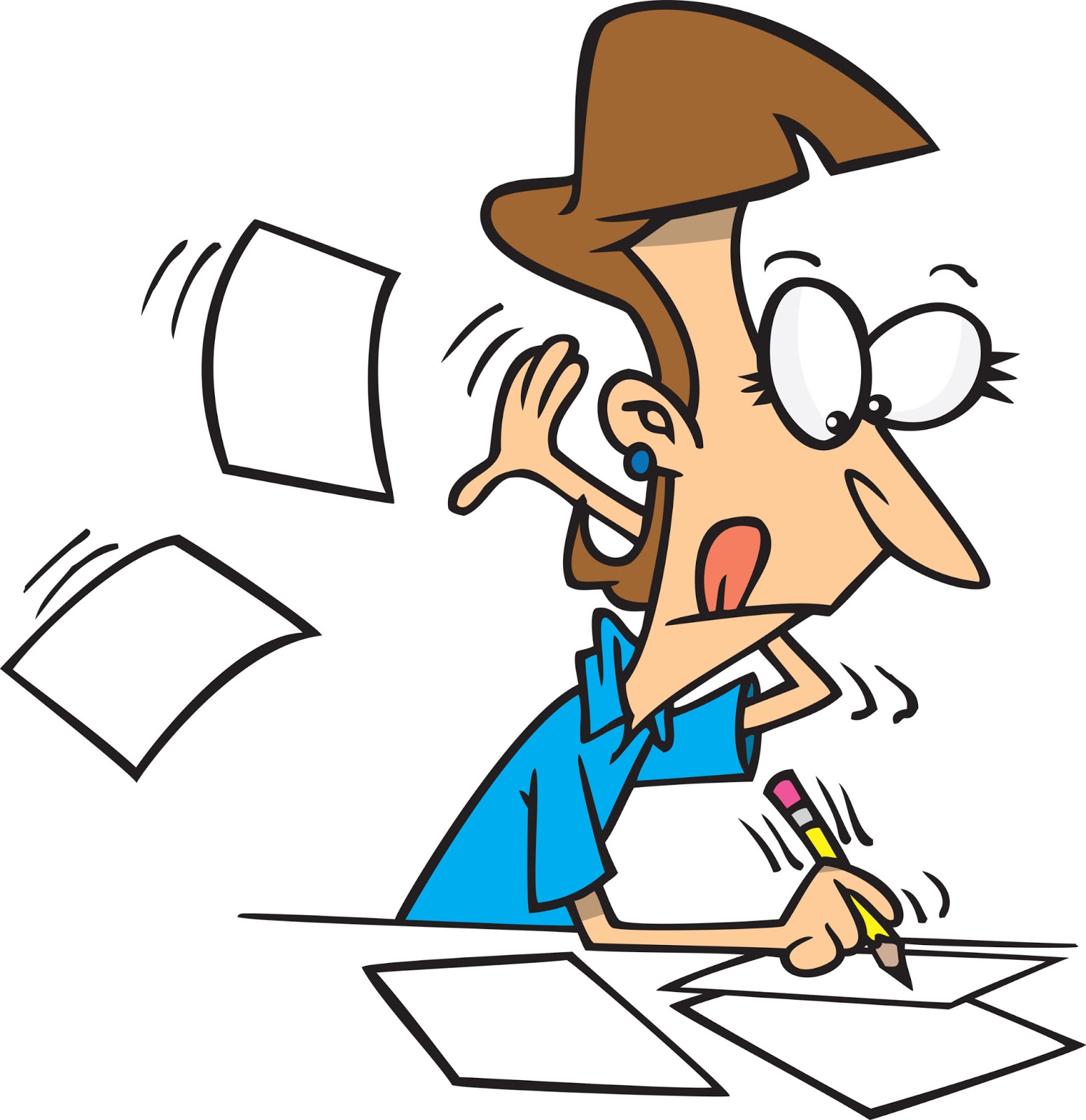 Who is the Process Owner 
of the SBM Validation?
[Speaker Notes: Expand objectives … like provision of TA, etc]
Regional Director (RD) 
Chairperson
Assistant Regional Director 
Vice- Chairperson
FTAD Chief
Lead Implementer
Interfacing of Different Functional Divisions per SBM Principle
Leadership and 
Governance
AD 
HRDD
ESSD
Curriculum and Learning
CLMD
Accountability and Continuous 
Improvement
QAD
PPRD
FTAD
Management 
of Resources
FD
SDOs

SDOs
Schools
REGION 10 SBM COORDINATING TEAMS
[Speaker Notes: Ok.]
FTAD
[Speaker Notes: For the FTAD Functions, can this be introduced using a diagram for better appreciation; lines are in the slide are too many.

Informs SDOs on the Assessment Validation Results.
Receives school applications for assessment validation duly endorsed  
         by the SDO.
Maintains database of SBM validated schools and best practices.
Leads in the conduct of trainings that relate to SBM implementation.]
Other Functional Divisions

Engage in the assessment validation processes based on their specialized functions.

Submit results of the assessment validation to the Office of the Regional Director through FTAD with reports on TA provided (if any), best practices and recommendation for accreditation.
[Speaker Notes: Check on the items for SHs]
When do we validate?
Submitted Assessment Validation Form
Scoring Guidelines for SBM Level of Practice
                         0.50 -1.49 – Developing – Level I
                         1.50- 2.49 – Maturing - Level II
                         2.50 – 3.00 – Advanced – Level III


For SBM level of practice, the Performance Improvement (PI) in terms of access, efficiency and quality are quantitatively measured accordingly through the following KPIs:
	1.  Access:  Percent Increase of Enrolment  or Participation Rate
	2.  Efficiency:  Dropout  and Repetition Rate
	3.  Quality:  NAT Results (if available) or Promotion Rate
[Speaker Notes: Too many lines, can this be done in a bullet form?

Measuring the school performance can help and assist the school heads in giving appropriate technical assistance to schools. 
 For SBM Level of Practice, a scoring mechanism is provided called SBM Assessment Form divided into 2 categories: the Performance Improvement (PI) which is given 60 percent and Document Analysis, Observation and Discussion (DOD) which is given 40 percent.
Key Performance Indicators (KPIs) that Determine Performance Improvement 	
Key Performance Indicators (KPIs) refer to a set of quantifiable measures which gauge the performance of an enterprise relative to its objectives thereby enabling corrective action where there are deviations (Miller, 2016).]
D.O. 83 , S. 2018 

Implementing Guidelines on the Revised School-Based Management (SBM) Framework, Assessment Process and Tool
D.O.D. Tool (Document-Analysis, Observation and Discussion)




Note : Each member assigned in the different principles will receive D.O.D form for initial rating in the principle . After the deliberation, the group may submit 1 final D.O.D to FTAD as  D.O.D result.
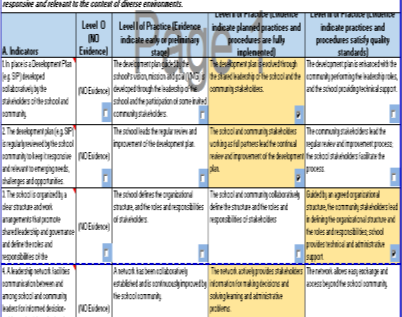 [Speaker Notes: Official tool of D.O.D.]
SBM Validation Procedure of Document -Analysis, 
Observation and Discussion (DOD) 
 
 	The SBM Assessment Tool uses evidence to determine a school’s level of practice in which the Document-Analysis, Observation and Discussion (D.O.D.) is a means of evaluating the validity or accuracy of the evidence.      

                    Documents must be :Accurate , current ,  sufficient , consistent
[Speaker Notes: Present Sample DOD and the rubrics
1. Conduct document analysis
Obtain and assemble all existing evidences related to  the indicator being assessed. Evaluate the validity of the evidences against Relevance, Accuracy, Currency, Consistency and Sufficiency.
· Relevance. The evidence must be appropriate to the indicator being assessed.
¨ Accuracy. The evidence must be correct.]
2. Conduct observations to obtain process evidence
[Speaker Notes: Currency. The evidence must be present, existing, or actual.
¨ Consistency. The evidence must be verifiable and generates the same results from most of the sources.
¨ Sufficiency. The evidence must be adequate and enough.


2. Conduct observations to obtain process evidence
		Process evidence is obtained by scrutinizing instructional, leadership and management styles, methods, techniques, approaches and activities used by the school community to achieve the SBM goal. Process evidence is to be used to cross-validate documentary evidence and synthesize the process evidence for group discussion.]
3. Discuss the synthesized documentary and process evidence
 How? Non-confrontational manner to explain , verify and clarify the evidence.
  Integrative – use all  evidences as guide in the decision
  Non-integrated- evidence is scrutinized one by one

  Who Conducts the DOD?
School SBM Coordinating Team
Division SBM Coordinating Team
Regional SBM Coordinating Team
[Speaker Notes: Too many lines
Discuss the synthesized documentary and process evidence
		Conduct the discussion in a friendly non-confrontational manner to explain, verify and clarify the evidence. Practices vary in establishing the level of practice of an indicator. The SBM validator may use either of these approaches:
¨ Integrative. The entire body of evidence for all indicators is assembled first, scrutinized for internal consistency, and finally used as guide in making a unified decision as to which level of practice an indicator belongs.
¨ Non-integrative. The evidences for all indicators are scrutinized one by one for evidence and also classified one by one for level of practice.
IMPORTANT:  Each validator should capture and document in  detail,  actual  responses and observations on areas for improvement and highlights during the conduct of DOD.  These should be reflected in the Form provided below.]
Actual Conduct of Validation
What to do during the Assessment Validation by the RCT Members
What to do during the Assessment Validation by the RCT Members
The Deliberation Process
Note : Result is needed 3 days after the Validation
___________________________
___________________________
[Speaker Notes: Deliberation is a process of thoughtfully weighing options, usually prior to voting and/or decision-making. It emphasizes the use of logic and reason, fair and objective judgment. Group decisions are made after a consensus has been arrived at.]
DATE
SITUATION/OBSERVATION
SOURCE
(Document/Person Interviewed)
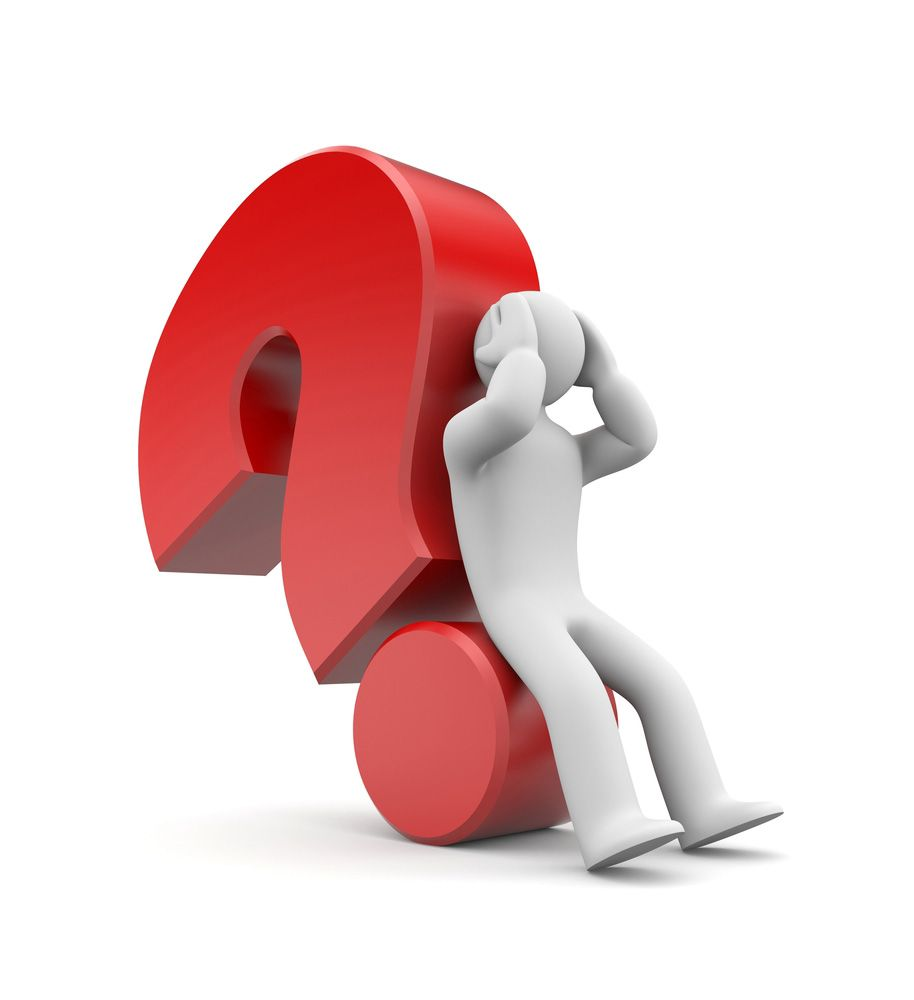 Do you have proofs/MOVs ?
These are only guides / as suggested
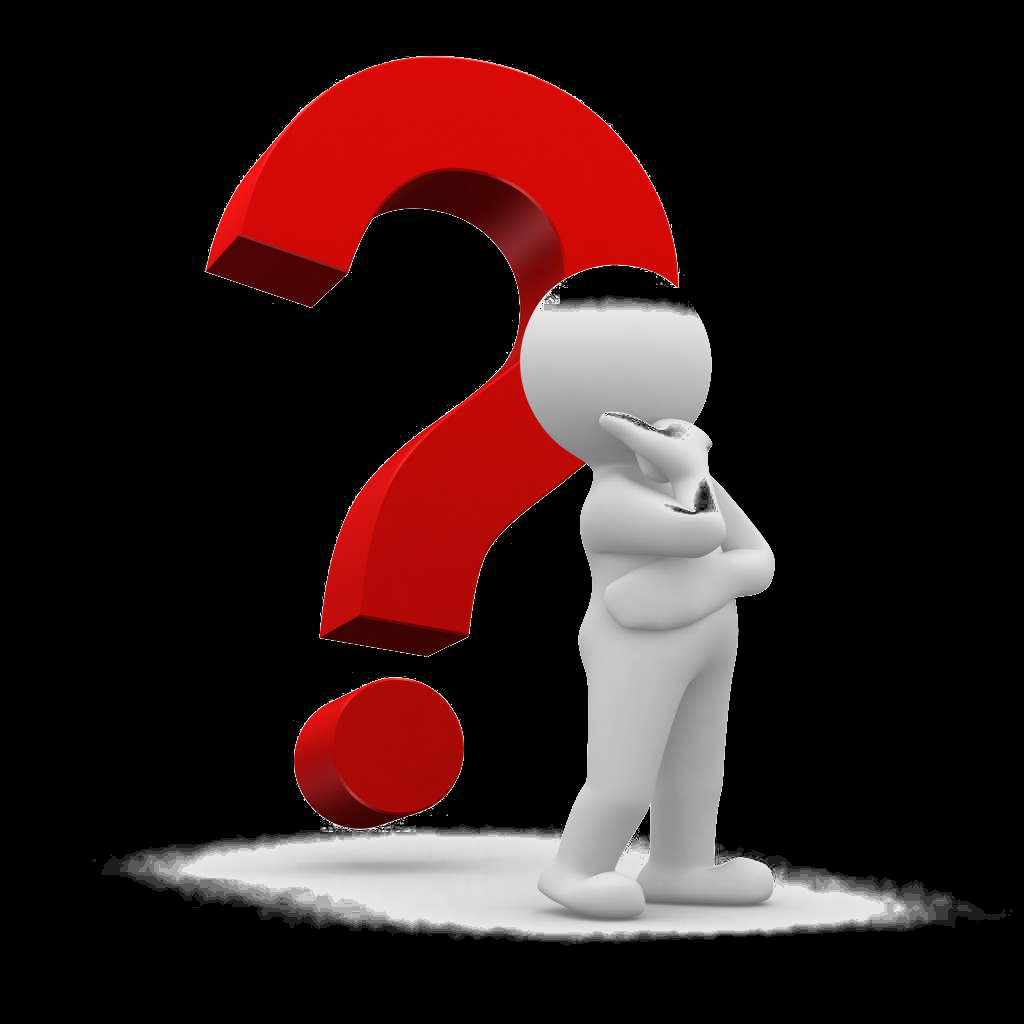 SBM Manual of Operations
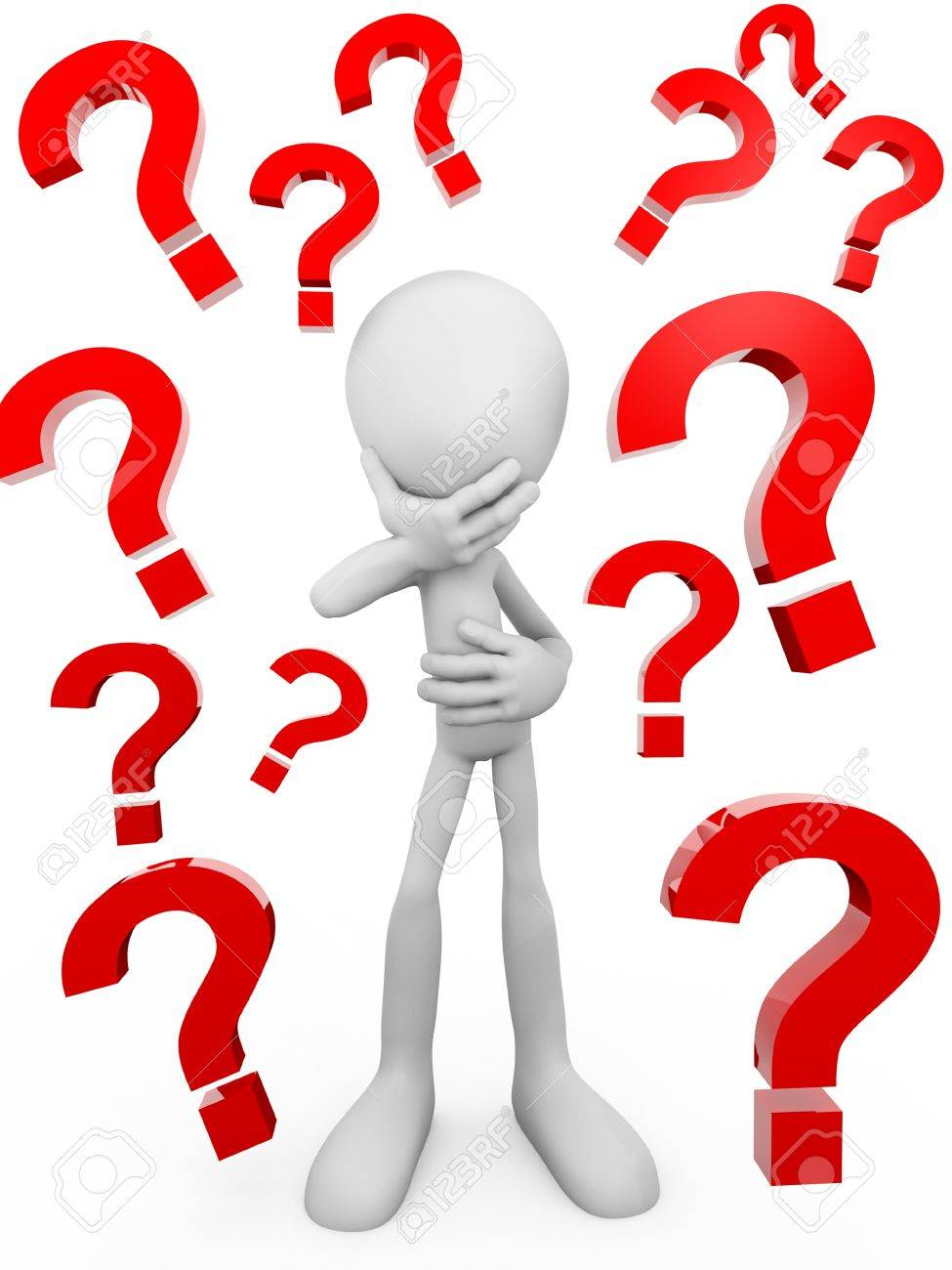 OBSERVATIONS AND RESPONSES TEMPLATE:

	Write below actual responses and observations on areas for improvement and highlights during the conduct of DOD.
SBM Principle: ___________________________

￼

Note: Attach supporting documents where applicable .
Evaluated by: _____________________________
Noted: ___________________________________, SBM Coordinator
DATE
SITUATION/OBSERVATION
SOURCE
(Document/Person Interviewed)
Actual D.O.D.
OBSERVATIONS AND RESPONSES TEMPLATE:

	Write below actual responses and observations on areas for improvement and highlights during the conduct of DOD.
SBM Principle: ___________________________

￼

Note: Attach supporting documents where applicable .
Evaluated by: _____________________________
Noted: ___________________________________, SBM Coordinator
Leadership and Governance
Leadership and Governance / Possible Documents
How do you established that community stakeholders lead in the regular review and improvement process of the SIP and the school is providing TA?
Community Stakeholders Docs 
( SGC) 
 SGC Manual (stipulating the organization 
              Process of SIP review- in the process , there must be portion showing the steps or details that SGC is leading the review , must be corroborated in the SGC Minutes of the undertaking . Then stipulating the clear TA provision by the school)

SGC By Laws

 GPTA
 Agenda of one of the meetings to attend the undertaking
Process 

Barangay /
Educ Kagawad Invitation Letter
Attendance
School Docs

Approved SIP
AIP
Monitoring and accomplishment of the 
              implemented Program for the year
School Report Card
Process Flow in Reviewing the SIP prepared by the SPT
Documentation of the conduct of the SIP 
           Review with the stakeholders
Proof of Providing TA to the Process
Attendance and photos
School Manual
others
Leadership and Governance / Possible Documents
The school has an organized structure that promotes shared leadership  and governance . What about your community stakeholders , do they have  agreed organizational structure where they are leading in defining their  roles and responsibilities and the school will provide TA and administrative support?
School Faculty Association – with roles and responsibilities
SBM School Coordinating Team with roles and responsibilities

School Organizational Chart with roles and responsibilities

Other designations coming from the school head stipulating specific function
Others 
Minutes of meeting(How the school provides TA and Ad support to the SGC /GPTA/Barangay and others
SGC
School Governing Council Structure  with roles and responsibilities 
Minutes /documents/activities that school has provided TA and administrative support



Parents-Teachers Association – with roles and responsibilities (DO No. 54, s. 2009, DO No. 67, s. 2009
Minutes /documents/activities that school has provided TA and administrative support
Leadership and Governance / Possible Documents
In solving some learning concerns  in school ,  how do you allow easy access and exchange beyond the school community
Communication Plan
* Communication Flow
* Communication System/process
* School Website
* Newsletter 
Linkages with BLGU and other Sectoral Groups  - MOA, MOU, etc.
Sustainability Activities
Networking Profile /contacts 
    Giving Recognition to stakeholders 
others
Leadership and Governance / Possible Documents
In terms of training and development of our teachers in school, how do you address their development needs ? What about our community leaders , individually or groups, do they mentor /coach one another to achieve their VMG.
SLAC
Profile of Teachers , List of teachers enrolling Post Graduate Studies , SEAMEO and others
* Individual Plan for Professional Dev’t (IPPD)
* School Plan for Professional Development (SPDP) for Teachers
* Training and Development Program for Leaders 
* Parenting Seminar Program
Training Designs(NSET and others)
Summary of teachers attended trainings yearly
others
Stakeholders(GPTA/SGC/Barangay)
Development Process
Activities that school and community had coached/mentored one other
Curriculum and Instruction
What are the school differentiated programs that addressed school needs and were benchmarked by other schools. How do you maintain the good environment ? (intervention)
Basis for Interventions :
Phil-Iri Result
PARDO
Test Result
Feeding Result 
Potential Leaders (pupils) and 
Others
Implementation Documents:
* Science Curriculum (DO 53 & 57 s. 2012)
* Sports Curriculum (DO 56, s. 2012)
* Arts Curriculum (DO 56, s. 2012)
* Curriculum for Journalism (DO 46, s. 2012) * Foreign Language  
* SPED (DO 60, s. 2003)
* Madrasah Education (DO 40, s. 2011)
* IP Educ. (DO 62, s. 2012)
others
Initiated Programs:
School Reading Program with Monitoring Tool with accomplishment  
Others: 
Programs /projects that were benchmarked (documents)
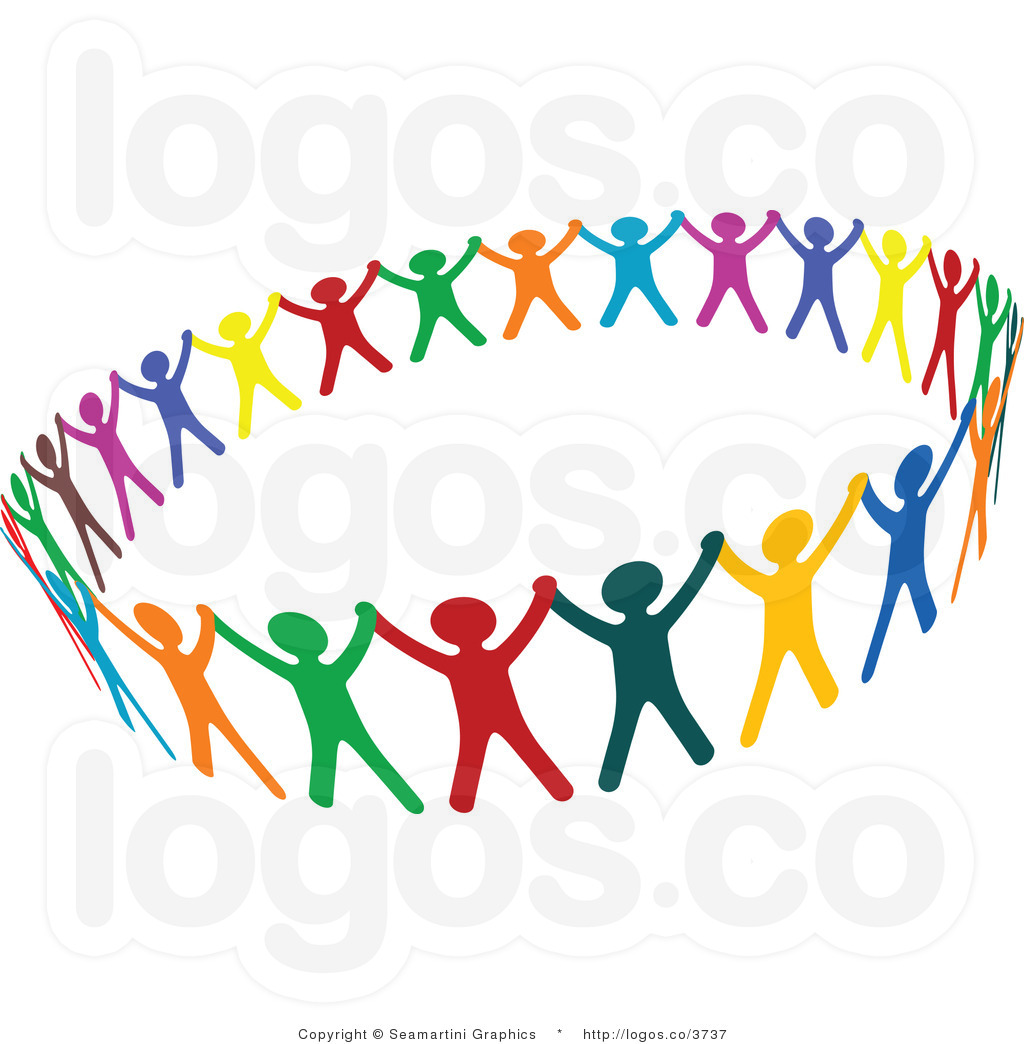 Curriculum and Instruction
Do you have localized curriculum /approaches/ other best practices / project/  that were benchmarked by other schools and it will prove that this project uses the school as learning laboratory ?
Localized Curriculum: 
- Contextualized LMs/TGs
- Big Books
- Curriculum Adaptation
- MTB Dictionary
- IMs on IKSP
* Improvised IMs
ARATA based on EGRA
others
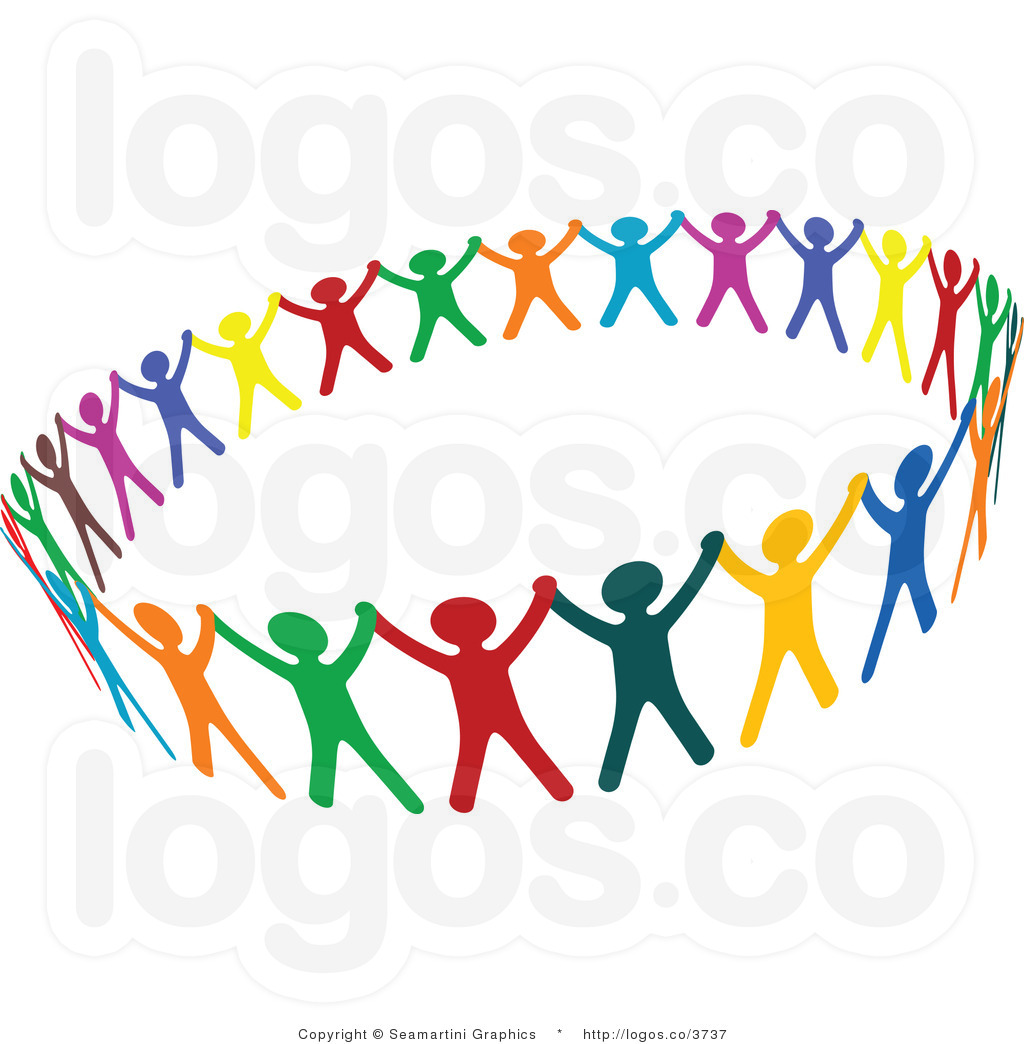 Curriculum and Instruction
Do you have monitoring system / feedback which is accepted regularly  and used for decision making for continuous improvement
Feedback System (needs to be processed)
SMEA with stakeholders participation (Results)
Research outputs(CI , Non-CI)
                 Basis for immediate action for concerns
Homeroom Meetings showing Agenda , Minutes and Attendance
others
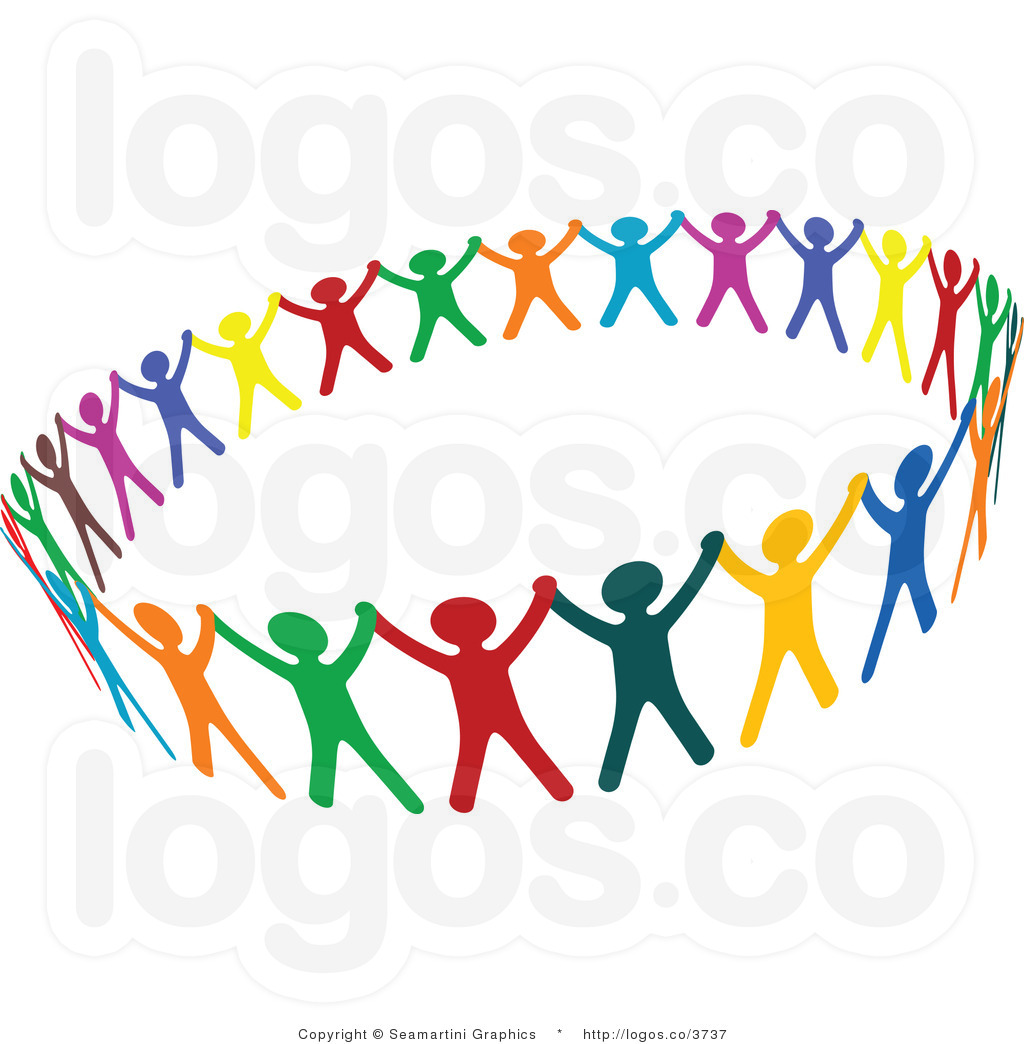 Curriculum and Instruction
Do you have monitoring tool to get data for the  development of the learners?
Feeding Monitoring Tool
Reading Monitoring Tool
Projects Monitoring  Tool
Remedial Monitoring Tool
others
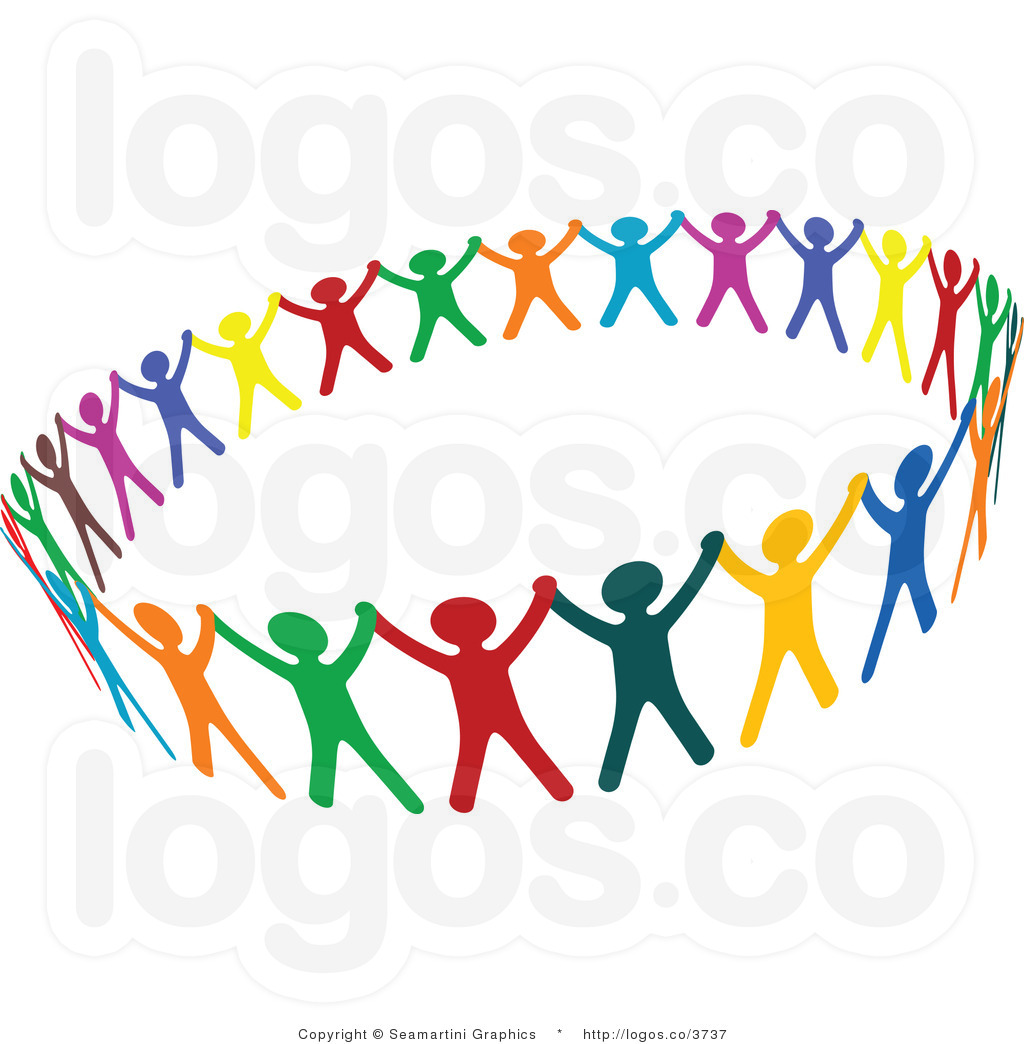 Curriculum and Instruction
Do you have proof of school assessment results that were used for collaborative interventions?
* Teachers’ Test Notebook
* Teachers’ Portfolio
* Test Results & Analysis of any the following Tools:
- EGRA resulting to ARATA
- Phil-IRI results used in developing Reading Program
- Pre-Test /Diagnostic Tests
- Formative/Summative Tests (HOTS or aligned with KPUP) used in designing Remediation Programs
Enhanced Assessment Tools adopted from Partners (ex. Save )
others
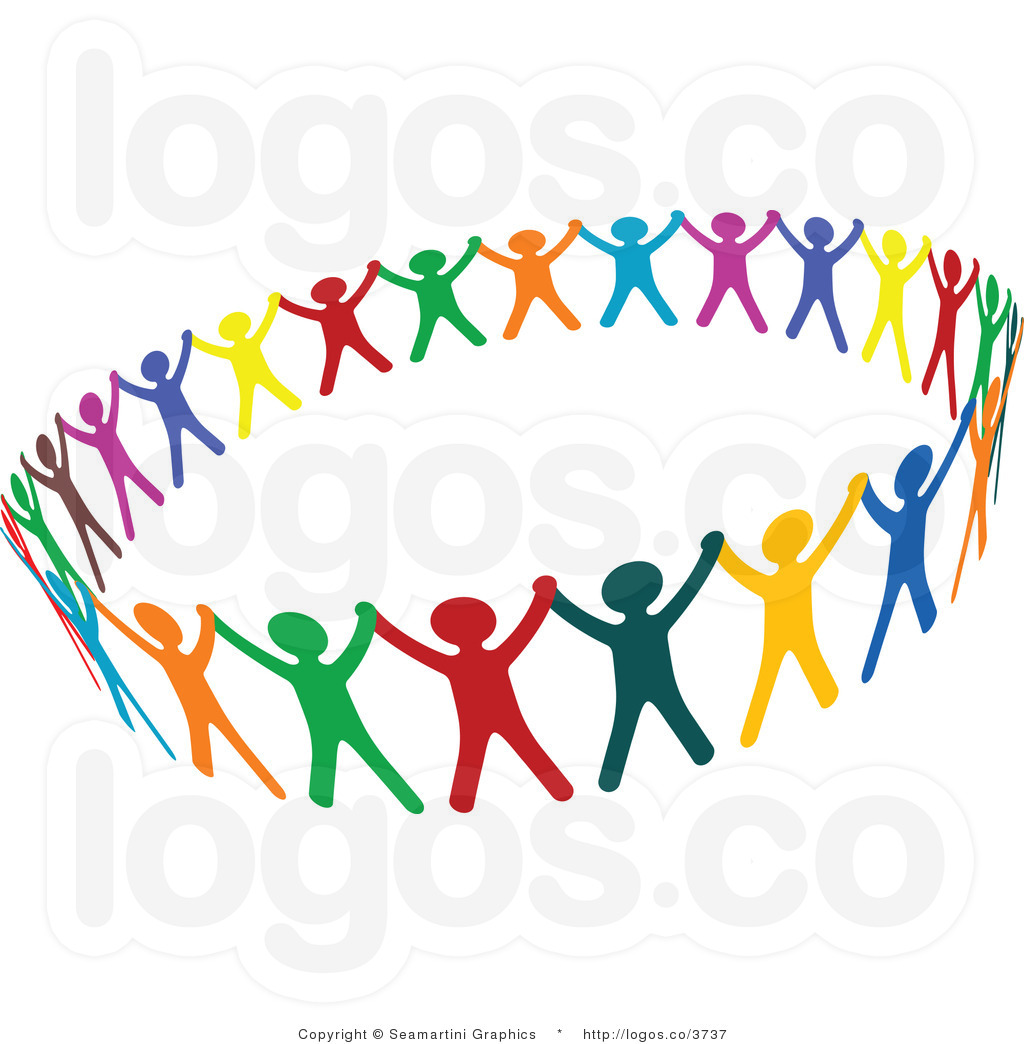 Curriculum and Instruction
Do you practice Child Right Protection Policy  and if so, what are proofs/ activities  that the school  adheres child’s right protection requirement.
Child Protection Policy Implementation Report cum CFSS
Co-curricular Activities Report 
         (ex: Scouting, Religious Instruction, Science Camp, Family Day, Earthquake Drill, 2 door  
           classroom policy  and others)
 what else ?(as practice in school)
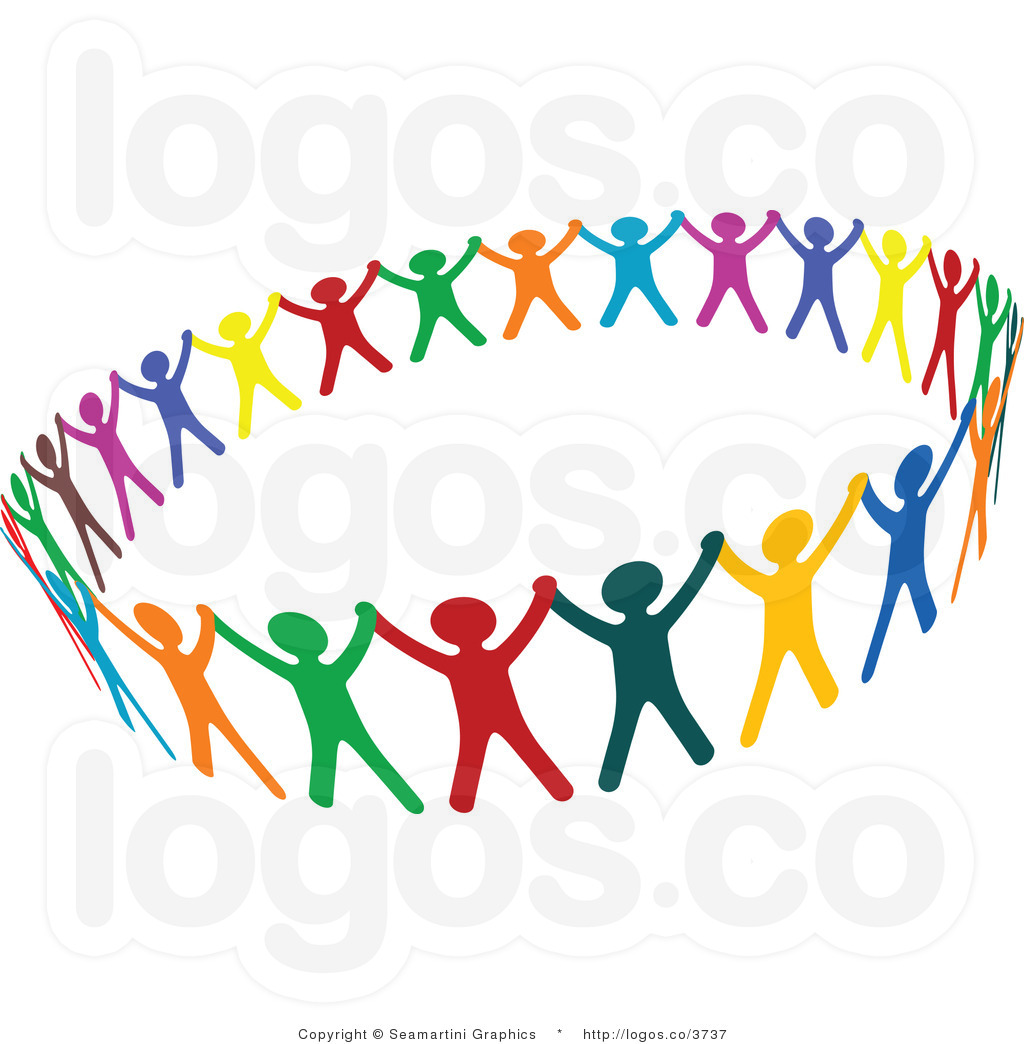 Curriculum and Instruction
In order for our learners to be more equipped with essential knowledge , skills, and values to assume responsibility and accountability of their own learning, do you have learning programs/ facilities  shared by school , home and community to ensure continuous improvement and development of our children .
Daily Lesson Log/Lesson Plans
* Student’s Portfolio
* Library
* Guidance Services
* Computer Laboratory
* ADM Modules 
* Awards received by Learners
* Learners-initiated projects
* Classroom Structuring
* Reading Centers
Study Lounge
others
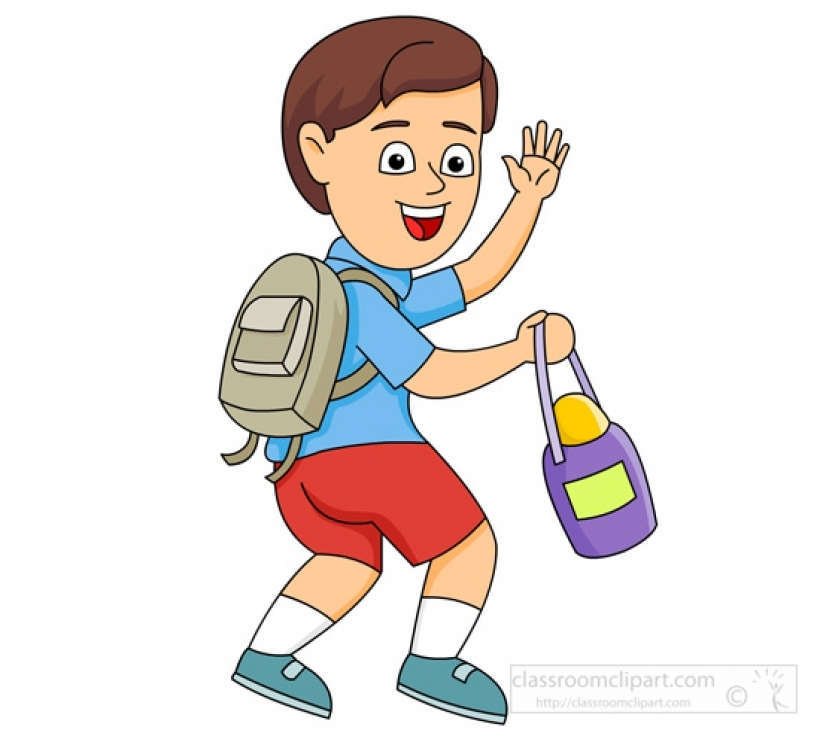 Management is doing things right; 
While,
Leadership is doing the right things.
___________________________
___________________________
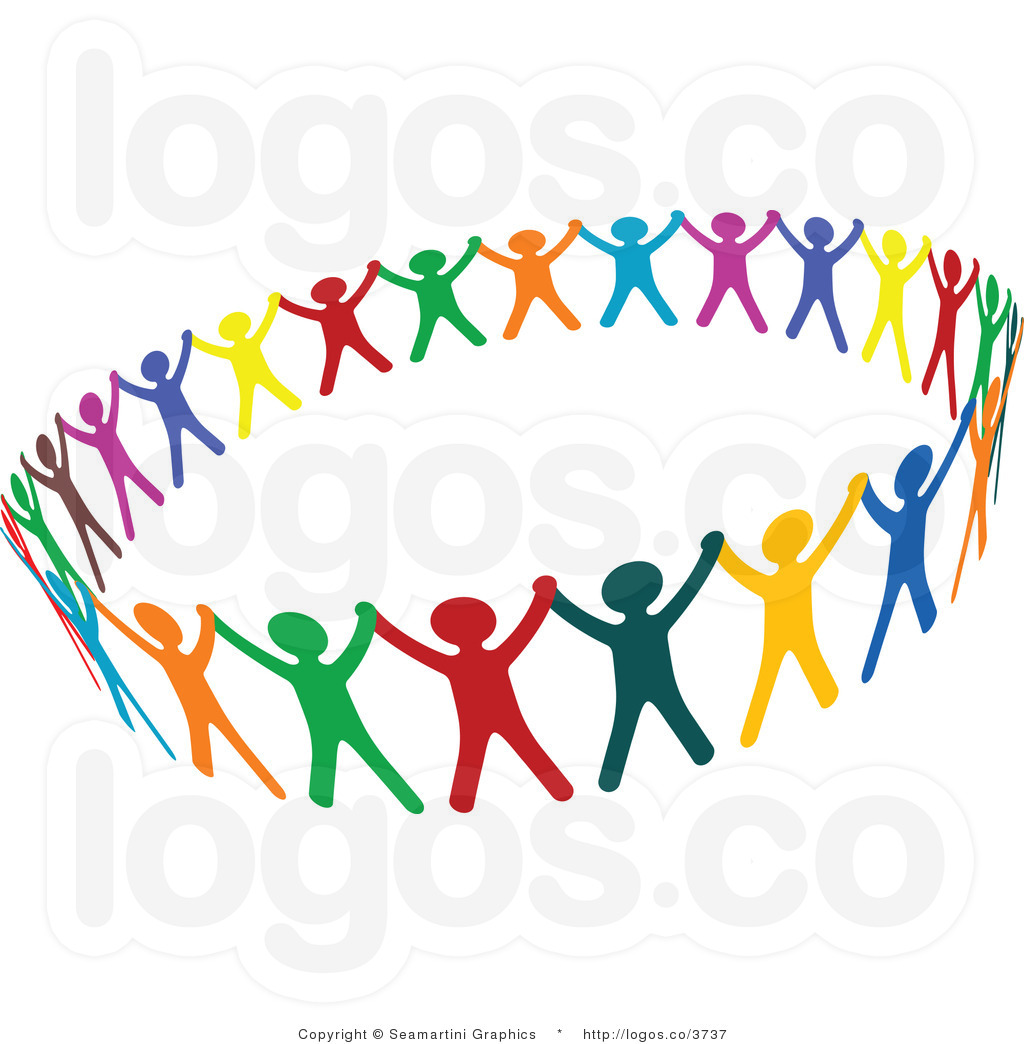 Coming Together is a Beginning.
Keeping Together is Progress.
Working Together is Success.
Thank you… and good luck
___________________________
___________________________